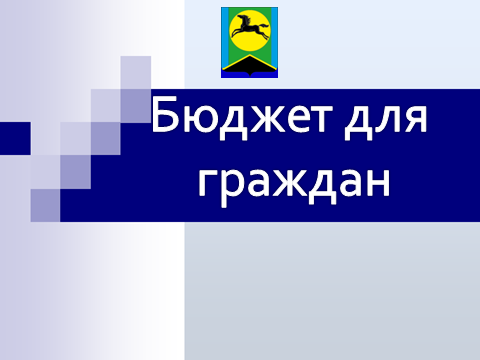 Основные параметры местного бюджета на 2019 год
630520,7тыс.руб.
5 130 тыс.руб.
635650,7
тыс.руб.
Доходы местного бюджета на 2019 год
169912 тыс.руб.
460608,7 тыс.руб.
Всего 579 015 тыс.руб.
Структура собственных доходов на 2019 год
Всего 169912 тыс.руб.
Безвозмездные поступления в 2019 – 2021 годах
460  608тыс.руб.
348 402 тыс.руб.
365 228 тыс.руб.
Структура расходов бюджета на 2019 год
Общегосударственные расходы
Всего: 28 823.7 тыс. рублей
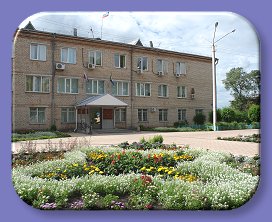 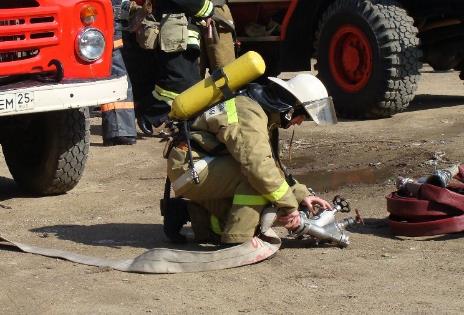 «Резервный фонд» предусмотрено расходов в размере 500,0 тыс. рублей.
Национальная безопасность и правоохранительная деятельность
Всего: 3 783 тыс.руб.
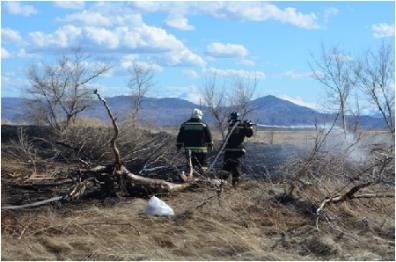 «Защита населения и территории от  ЧС природного и техногенного характера, гражданская оборона» в 2019 году предусмотрено 3 483  тыс. рублей
«Обеспечение пожарной безопасности»  на поддержку социально-ориентированных некоммерческих организаций в 2019 году предусмотрено 300,0 тыс. рублей
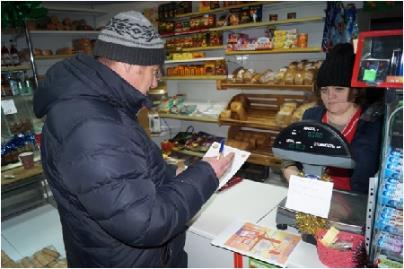 Национальная экономика
Всего: 22 652.2 тыс.руб.
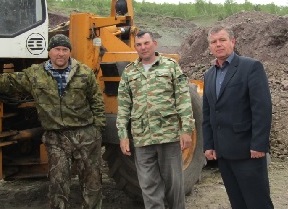 Сельское хозяйство: Предусмотрено 3877 тыс.руб.
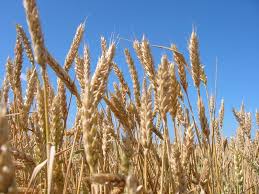 Дорожное хозяйство : Предусмотрено 1157.9 тыс.руб.
ЖКХ
Всего по разделу 1 345 тыс. рублей
«Жилищное хозяйство» в 2018 году предусмотрено 45,0 тыс. рублей
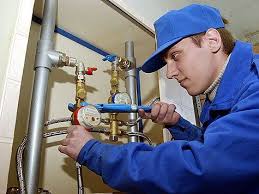 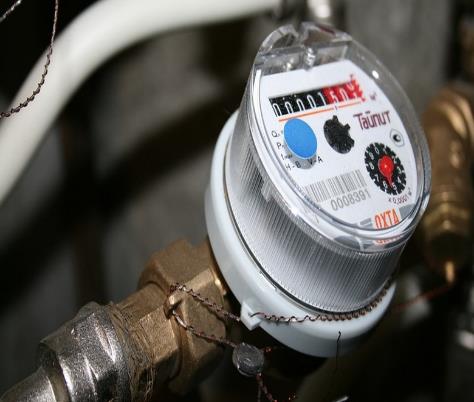 «Коммунальное хозяйство» в 2019 году предусмотрено 1 300,0 тыс. рублей
«Охрана окружающей среды»
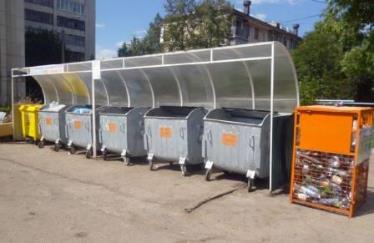 Всего 1 000,0 тыс.рублей
- расходы на мероприятия по размещению отходов с соблюдением мер экологической безопасности – 500 тыс. рублей;
- расходы на оборудование площадок под твердые коммунальные отходы 500,0 тыс. рублей.
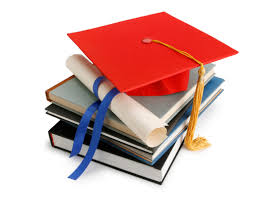 Образование
Всего на сумму 407 041,1 тыс. рублей
«Дошкольное образование» : 70 482 тыс. рублей,
«Общее образование: 300 978 тыс. рублей.
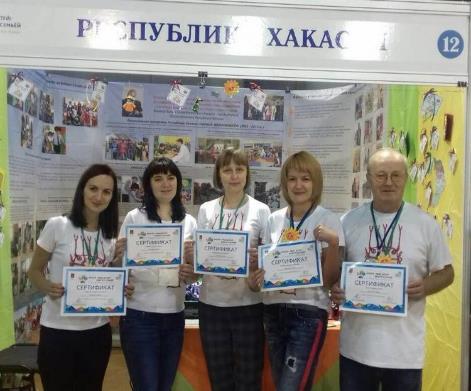 «Начальное профессиональное образование: 6 784,30 тыс. рублей
«Профессиональная подготовка, переподготовка и повышение квалификации» :190,0 тыс. рублей
«Молодежная политика и оздоровление детей»  :100,0 тыс. рублей.
«Другие вопросы в области образования»  :19 090,80 тыс. рублей.
«Культура и  кинематография»
Всего на сумму 28 819 тыс. руб.
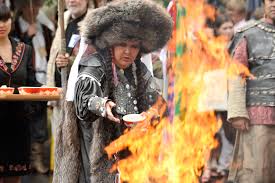 По подразделу  «Культура» на 2019 год предусмотрено 17 502 тыс. рублей
в том  числе:
на выплаты работающим и проживающим в сельских населенных пунктах работникам культуры за твердое топливо и коммунальные услуги -668 тыс.рублей в т.ч. поселения 319,0 тыс. рублей;
РДК, РДМЦ – 7 395,0 тыс. рублей
 - на содержание музея  –  886 тыс. рублей; 
на содержание библиотек – 7 643 тыс. рублей;
«Другие вопросы в области культуры, кинематографии» на 2019 год предусмотрено 11 317 тыс. рублей
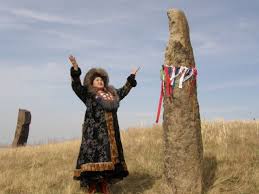 Социальная политика
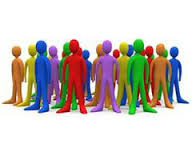 Всего на сумму 71 021 тыс. рублей
«Пенсионное обеспечение» в проекте бюджета на 2019 год предусмотрены выплаты в размере 4 860,0 тыс. руб.
«Социальное обеспечение населения» в 2019 году предусмотрено 300,0 тыс. рублей (улучшение жилищных условий граждан, молодых семей и молодых специалистов, проживающих в сельской местности).
«Охрана семьи и детства» предусмотрено на 2019 год 65 536,0 тыс. рублей
«Другие вопросы в области социальной политики» на 2018 год предусмотрено 325 тыс. рублей
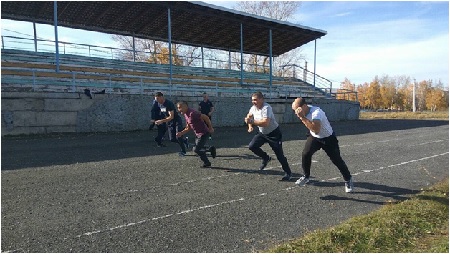 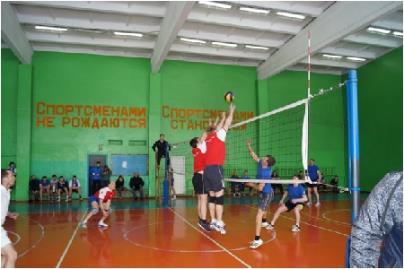 Физическая культура и спорт: Всего на сумму 4 777 тыс.руб.
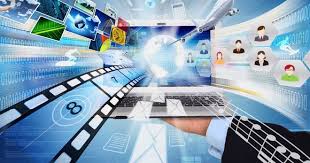 СМИ: Всего на сумму 2 890 тыс.руб.